2020 BAYOU CYBERCONJoint THREAT BRIEFINGFebruary 20,2020 / Time: 8:00AM-3:00PM
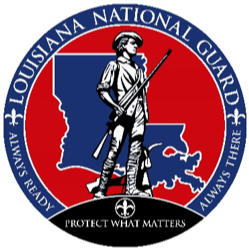 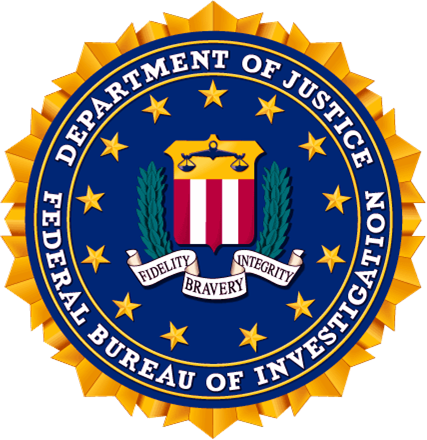 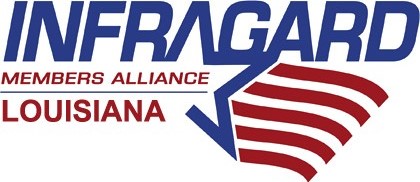 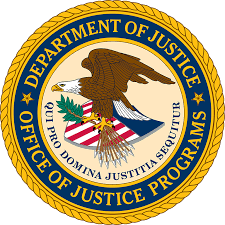 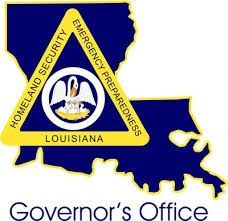 AGENDA
 8:00 AM   Pledge of Allegiance / Welcome Remarks (Lester Millet III / SA Robert   Thibault / Col. Kenneth Donnelly
 8:10 AM   Opening Remarks / State of Louisiana VIP Dignitary
 8:30 AM   Current Threat Picture (Panel) / SAC Bryan A. Vorndran, Dir. James Waskom, U.S.  ATTY. Brandon
                  Fremin, U.S. ATTY. David C. Joseph
 9:30 AM   Evolving Cyber Threat Best Practice Protective Measures  / Dustin Glover - LA Division of Admin.                    
10:00 AM  Break
10:10 AM  Advanced Persistent Threat (APT)  / Tim Yee - FBI New Orleans
10:40 AM  Trending Maritime Cyber Threats / Brian J. Eiselen Esq.
11:00 AM  Local & State Cyber Incident Response Planning & Continuity of Operations / David Katz & 
                  Roy Hadley-Adams & Reese, LLC
11:30 AM  TBA / Jason Ingalls- Ingalls Information Security
12:00 PM  Lunch  
  1:00 PM  Cloud Security Best Practices / CISSP Charles J. George – FirstMaridian
  1:30 PM  DHS CISA Partnerships. Resources, & Capabilities / Chad Adams – DHS CISA Cybersecurity 
                  Advisor Region VI 
  2:00 PM  “Value of Community Based Cyber / Christy Coffee
  2:30 PM  Closing Remarks / April Danos / Theresa M Jones – InfraGard Louisiana I.T. Sector Chiefs
Location:
Louisiana State Police Training Academy 
Auditorium- 7901 Independence Blvd., Baton Rouge,
LA  70806
POC
Lester Millet III (985) 210-7518  lmillet@portsl.com
COL (Ret) Kenneth P. Donnelly Kenny.donnelly@la.gov
SA Robert Thibault  robert.thibault@ic.fbi.gov
SSA Corey Harris  corey.harris@ic.fbi.gov 
Theresa M Jones TheresaJones@evalv.today 
April Danos  aprild@portfourchon.com
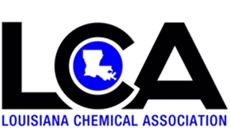 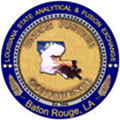